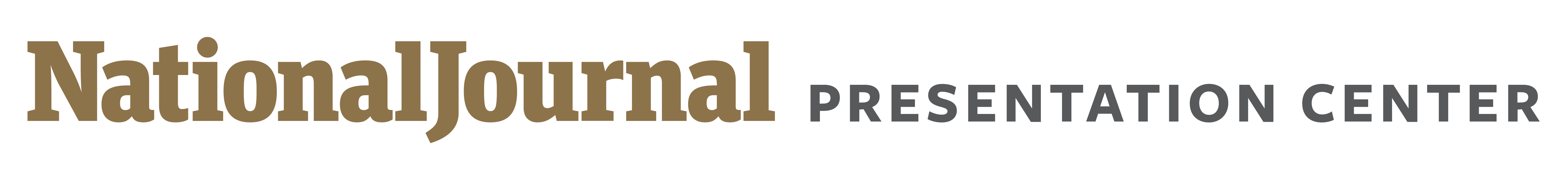 Three Republican Senate seats are now considered among the 10 most likely to flip in November
Hotline’s 2018 Senate power rankings
1. Nevada:	
	Incumbent: Dean Heller (R)
	Challenger: Rep. Jacky Rosen (D)	

2. North Dakota : 	
	Incumbent: Heidi Heitkamp (D)
	Challenger: Rep. Kevin Cramer (R)

3. Indiana:	
	Incumbent: Joe Donnelly (D)
	Challengers: Mike Braun (R)

4. Missouri: 	
	Incumbent: Claire McCaskill (D)
	Challenger: AG Josh Hawley (R)

5. Arizona: 
	Current: Jeff Flake (R), retiring 
	Potential challengers: Rep. Martha McSally (R)
                                                      Rep. Krysten Sinema (D)
■ Seat held by Republican     ■ Seat held by Democrat
■ Top five states most likely to flip
2
1
3
4
5
6. Florida — Bill Nelson (D)
7. West Virginia — Joe Manchin (D)
8. Montana — Jon Tester (D)
9. Tennessee — Bob Corker (R), retiring
10. Wisconsin — Tammy Baldwin (D)
Sources: Zach Cohen and Kyle Trygstad, “Hotline’s Senate Power Rankings,” National Journal, July 31, 2018.
Alice Johnson | Slide last updated on: August 1, 2018
1